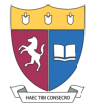 Certificate in Digital Applications – Level 02
Creative Multimedia – DA202
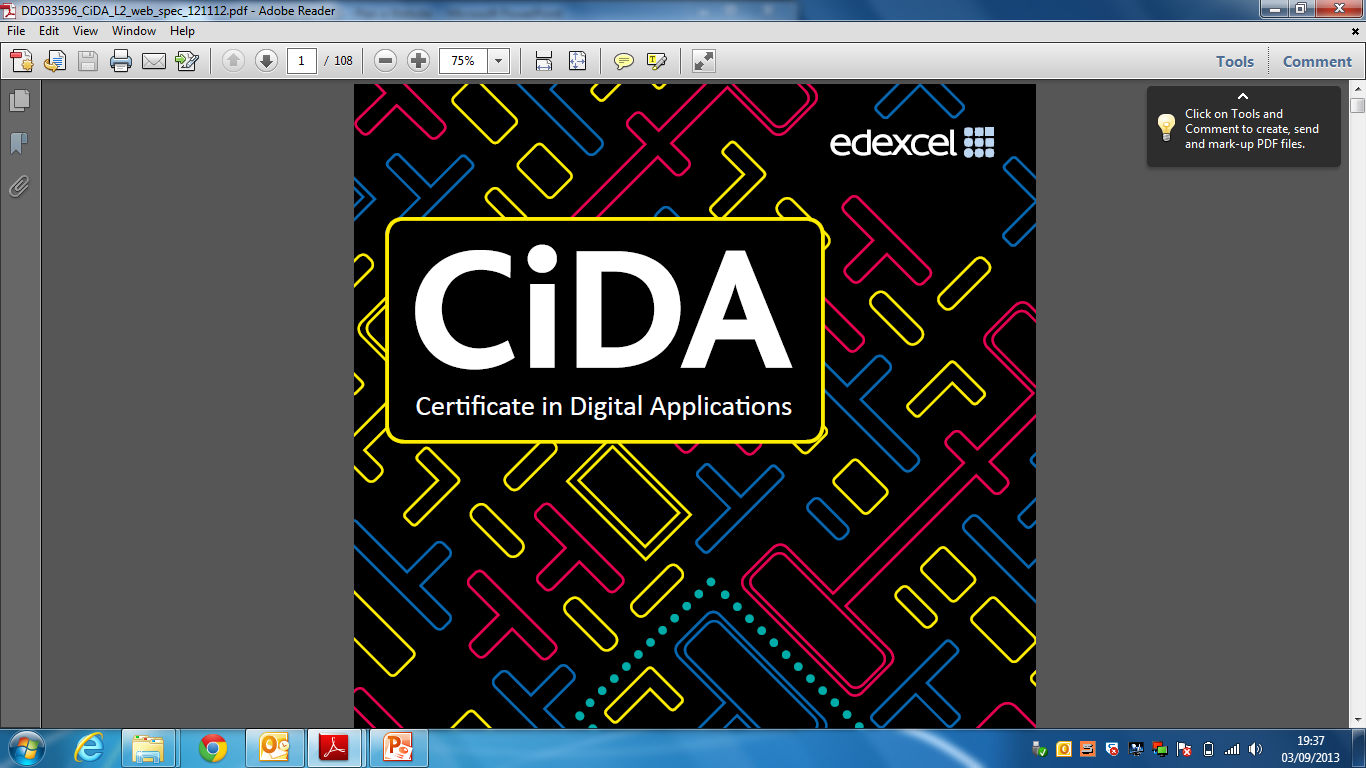 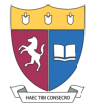 Unit 02 – Digital Showcase - DA202
ICT Dept
Assignment Scenario
Assignment
Checklist
LO1
LO2
LO3
LO4
LO5
LO6
CLIENT PROPOSAL – prepared by One World production company
One World is an online project for young people around the world. To take part, each young person must contribute a multimedia showcase of their local community. They will then be able to access other showcases from around the world.
 You must produce a showcase for the One World Project that gives an idea of what it is like to live in your community.
 You will create a multimedia showcase that consists of:
a splash screen
a navigation screen 
a short movie clip
an original video clip
an animation.
Assignment Scenario
Assignment
Checklist
LO1
LO2
LO3
LO4
LO5
LO6
Showcase Overview:
The Showcase and ePortfolio must be reviewed by end users to evaluate each of the components of the showcase. This needs to include: 
an evaluation of the complete showcase
consideration of feedback from end-of-project reviewers
valid suggestions for improvement.
You will need to Produce evidence of these reviews for your ePortfolio and link them within the ePortfolio showcase. 
By the end of the LO you have created a review document and filled in from several reviewers including your test buddy. These reviews should include valid suggestions for improvements to your elements and to your ePortfolio website.
Learning Outcome 6 – Assignment
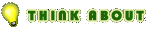 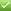 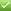 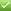 Learning Outcome 6 – Task 1 and 2
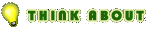 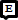 Learning Outcome 6 – Task 3
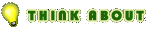 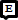 LO6 – Assessment (P, M, D)